Suppliers Are Not Providing Value to Individual, Residential Customers
October 12, 2018

Presentation to the 
New England Restructuring Roundtable
Rebecca Tepper, Chief 
Energy and Telecommunications Division
Average Monthly Percentage of Households Purchasing from Competitive Suppliers, Electric Companies, and Municipal Aggregators
© 2018 Massachusetts Attorney General’s Office
AGO Report
Do individual residential customers benefit?

NOT addressed: 
Commercial and industrial customers
Municipal aggregation

Why? 
 Leverage (in form of significant load)
 Knowledge of the market
© 2018 Massachusetts Attorney General’s Office
$253 Million Lost
© 2018 Massachusetts Attorney General’s Office
More Than a Few Bad Apples
© 2018 Massachusetts Attorney General’s Office
Low-Income vs. Non Low-Income Participation
Low-Income Households Competitive Supply: 36%
Non Low-Income Households
Competitive Supply: 18%
© 2018 Massachusetts Attorney General’s Office
2016-17: Average Rates Charged by Suppliers vs. Average Basic Service Rates
© 2018 Massachusetts Attorney General’s Office
2017-18: Average Rates Charged by Suppliers vs. Average Basic Service Rates
© 2018 Massachusetts Attorney General’s Office
Other States Have Found Additional Regulation Only Mitigates Consumer Harm
CT consumers lost $46 million even after banning variable rates and requiring rate disclosures
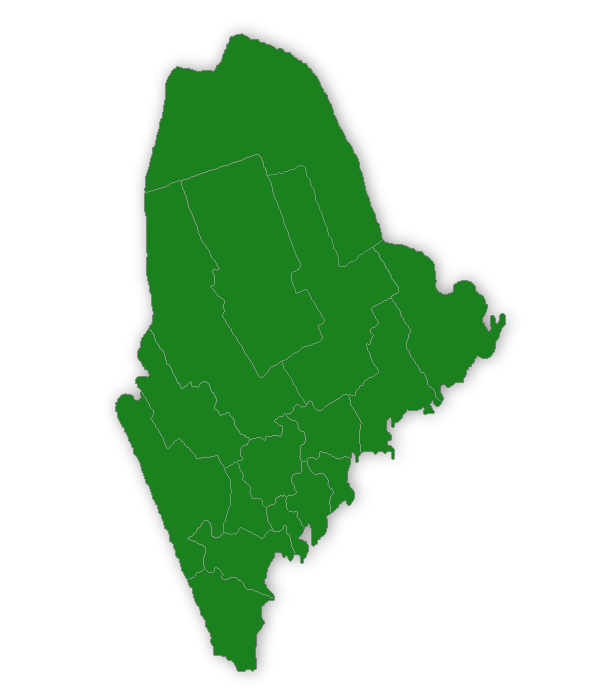 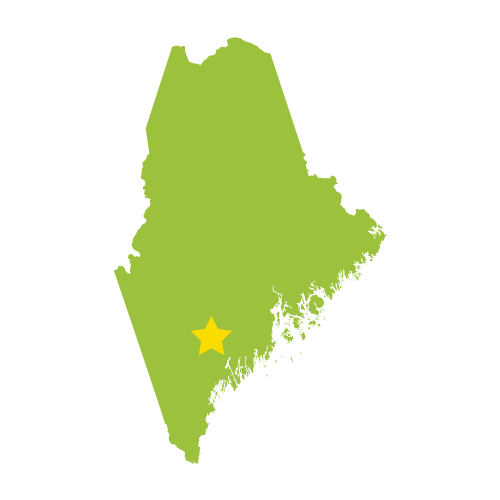 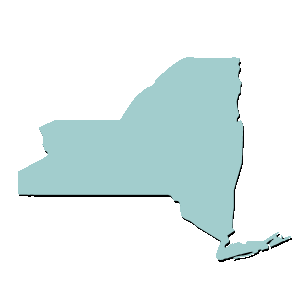 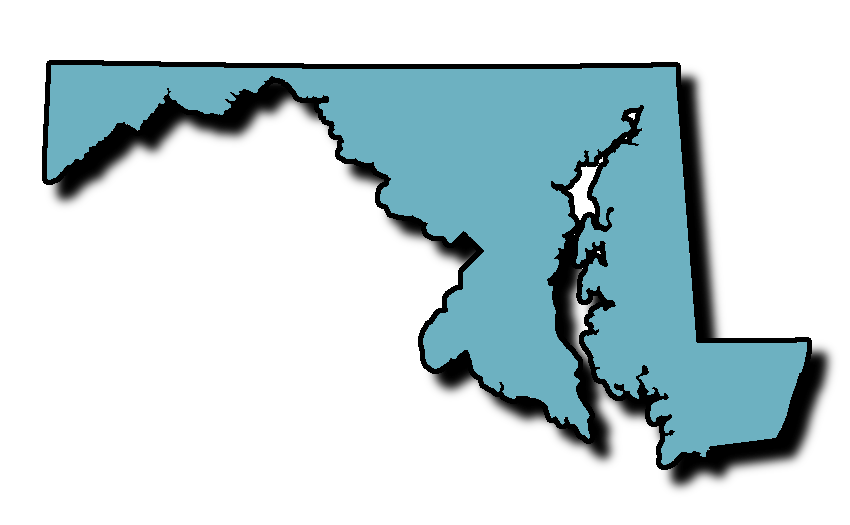 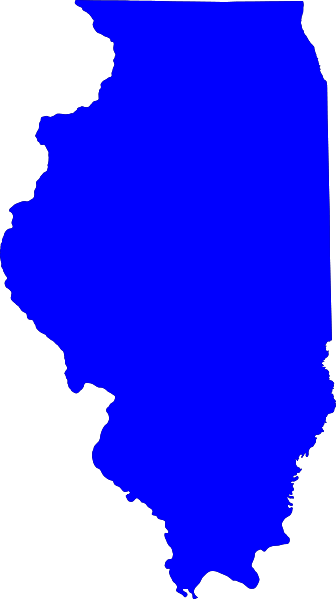 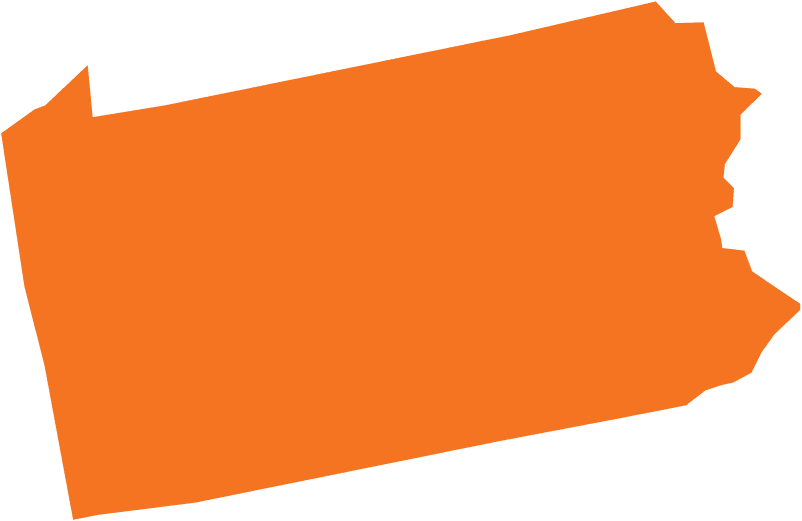 © 2018 Massachusetts Attorney General’s Office
Potential Solutions Will Not Prevent Consumer Harm
Prohibition on variable rates
CT prohibited variable rates in 2016   
Prohibition on charging low-income consumers more than basic service
NY and PA have both implemented some form of this; CT is exploring implementation
Additional regulation and enforcement
© 2018 Massachusetts Attorney General’s Office
Moving Forward
Prohibition on suppliers signing up new individual, residential customers
Impact on Restructuring
Response to Comments
© 2018 Massachusetts Attorney General’s Office